Well come all student Today lesson
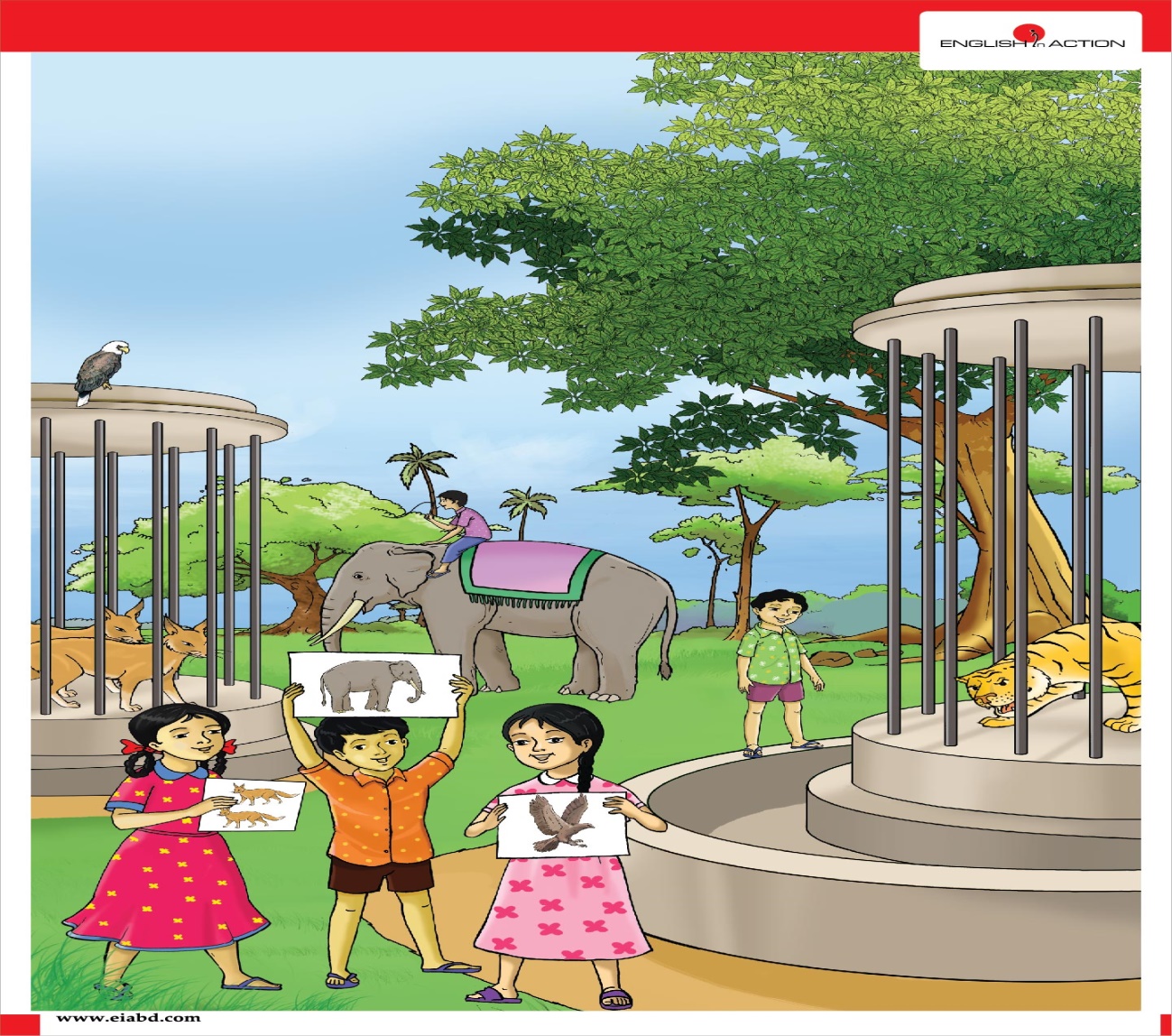 Teacher Information
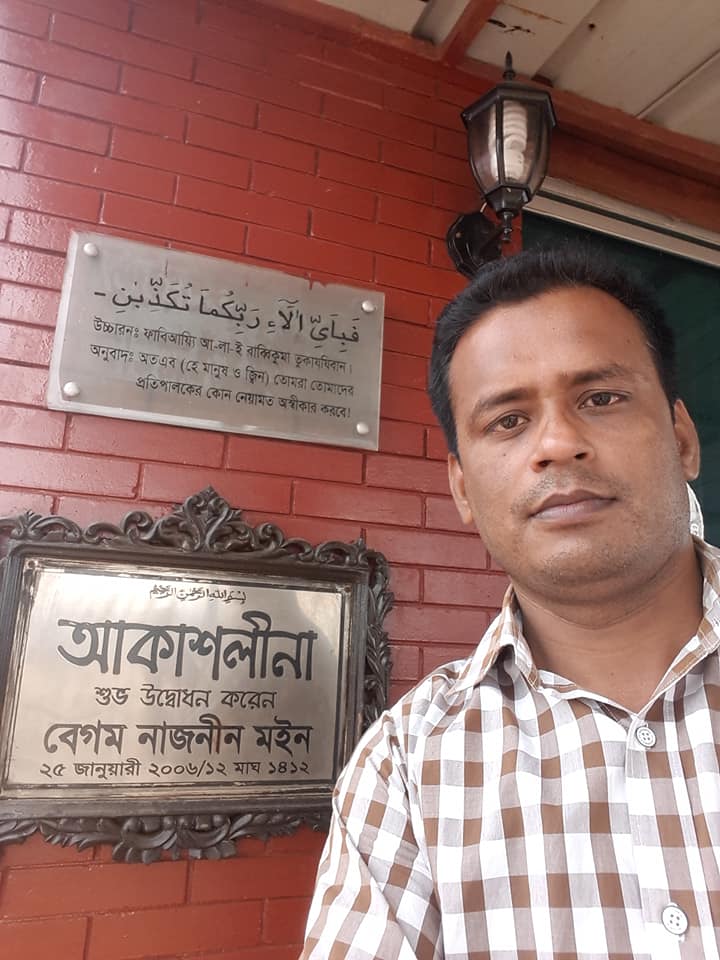 Md. Sorfuddin Mridha
Assistant Teacher
41 No Laxmipur Government Primary School
Matlab South, Chandpur
Mobile- 01818-490889
Lesson Introduction
Class-4
Subject: English
Unit:15
Lesson: 1-3
Text: B
Learning outcomes
Reading: 
1.4.1 :-Read words, phrases and sentences in the text.
1.5.1 :-Read words, phrases and sentences in the text with proper pronunciation, stress and intonation.
1.7.1 :-Read short paragraphs, dialogues and simple letters.
5.1.1 :- Read silently with understanding paragraphs, stories and other text materials.
Writing:
8.1.1:- Make sentences using words.
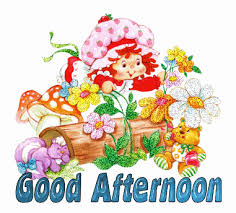 How are you today?
Fine, Thank you.
At first we see the video, Ok.
Creating a favorable environment for reading
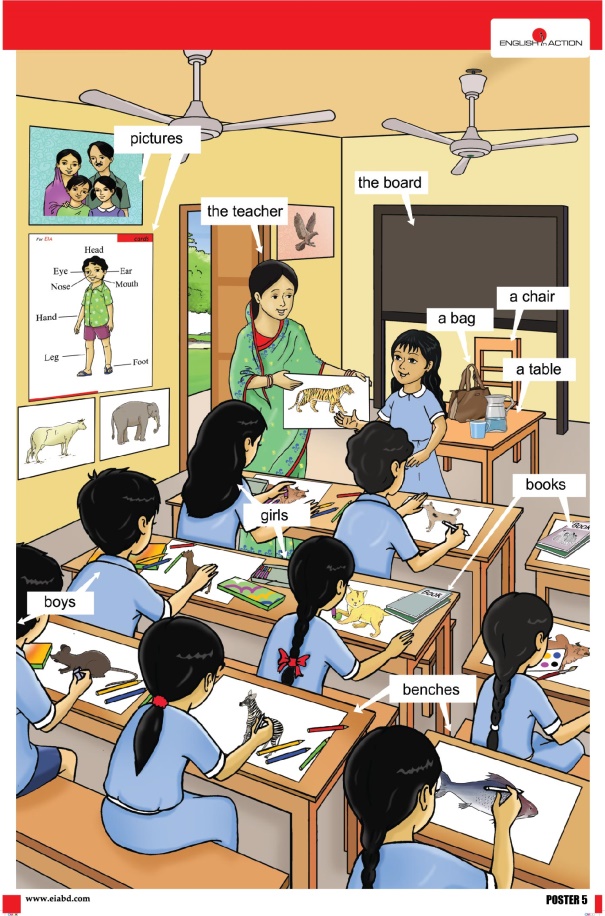 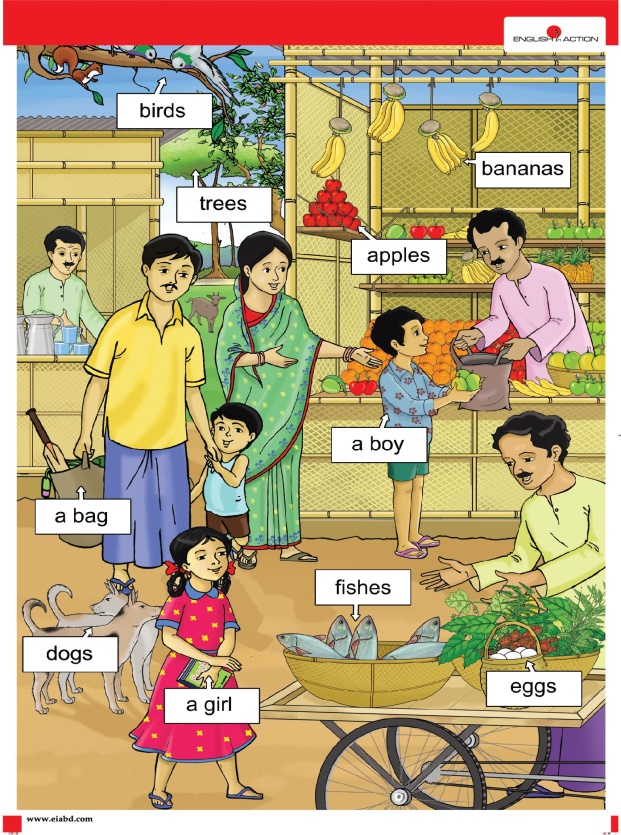 One day one word
Teaching learning activities
Yesterday  we learned a word, what is the word? Who can tell me?
Ans: Year
Who can tell the meaning of the word?
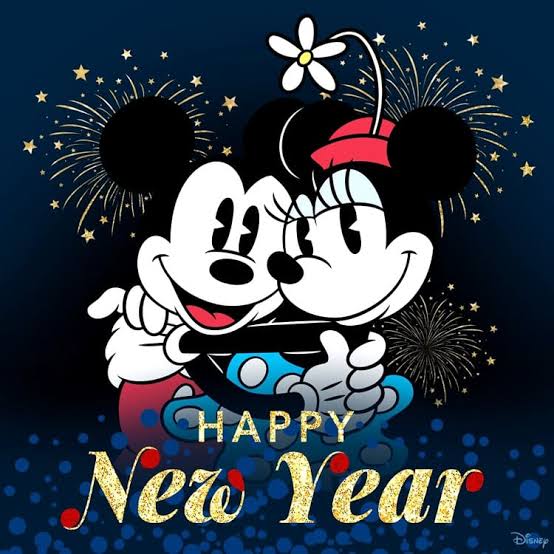 Year    অর্থ     বছর
One day one word
Anyone, make a sentence with the word?
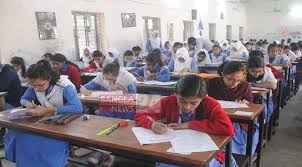 I will attend the PESC examination next year.
Dear student open your book, Page NO-30
Read this lesson any one.
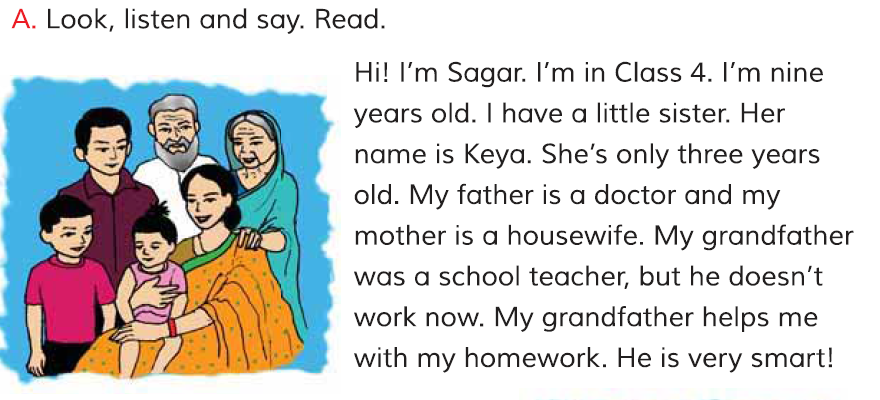 Dear student open your book, Page NO-30
Read another one of these texts.
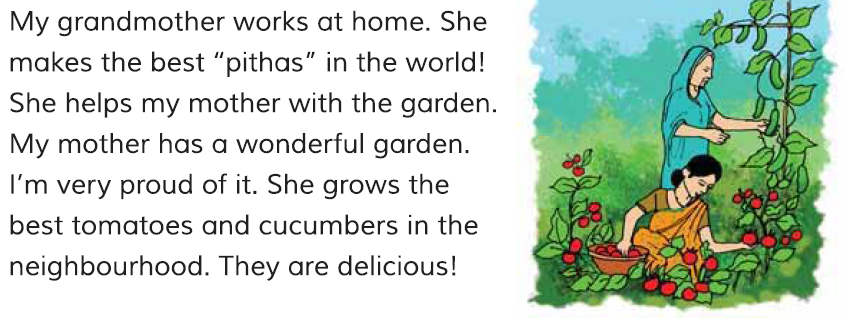 One day one word
Wonderful garden.
What means garden?
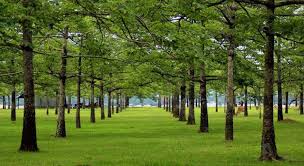 Garden        অর্থ         বাগান
One day one word
We learn today a sentence by garden.
Everyone wrote the sentence in the hand write note.
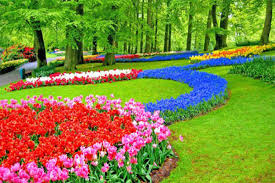 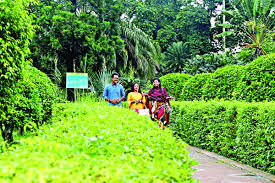 My mother has a wonderful garden.
INPUT
Dear student open your book, Page NO-30 And look activity B.
Now you read with me.
Who
Where
What
How
When
Why
এগুলো হচ্ছে Question Words.
প্রশ্ন বাক্য।
INPUT
এখন আমরা শব্দগুলোর অর্থ জেনে নেব।
Where
What
কী?
কোথায়?
Why
Who
কে?
কেন?
How
কিভাবে?
কখন?
When
Practice
W এর জন্য What, Who, Where, Why and When
এবং H এর জন্য How পড়বো।
Now you read the words a few times.
Where
Who
What
How
When
Why
Group Work
গ্রুপে ভাগ হয়ে সঠিক শব্দ বসিয়ে শূণ্যস্থান পূরণ কর?
Where
Who
What
How
When
Why
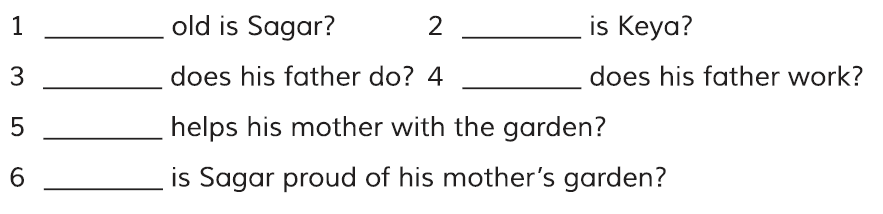 এখান তোমাদের খাতার সাথে মিলিয়ে নাও।
What
Who
Where
How
Why
When
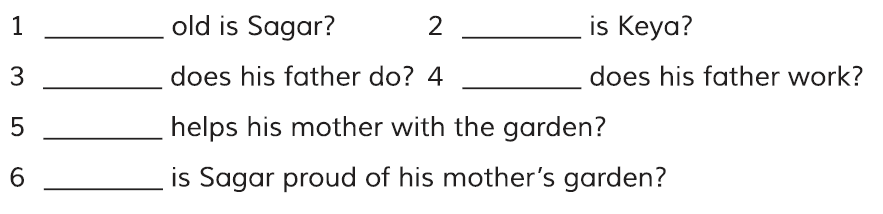 Task/Checking Learning/Assessment
What have we learned today?
Ans: We have learned the question sentence today.
We know which words with W and which words with H?
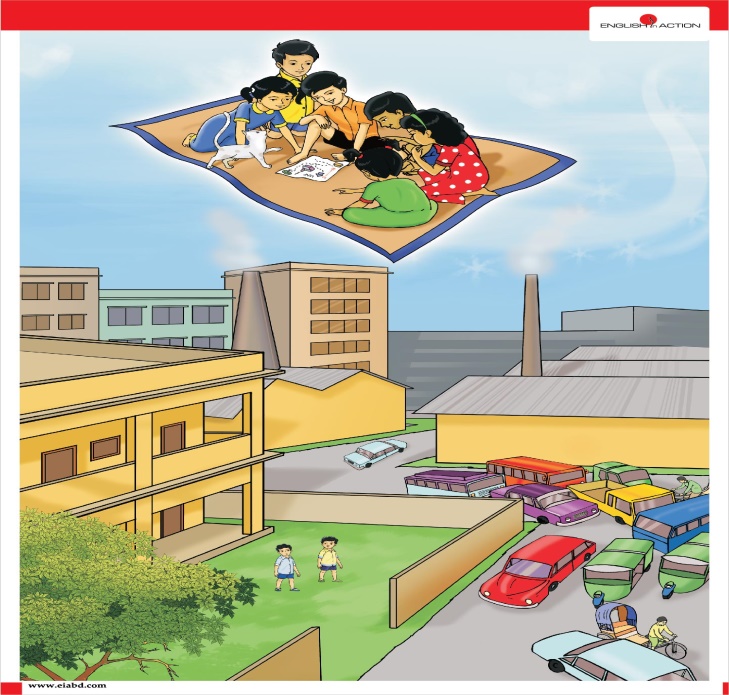 Ans: আমরা W এর জন্য What, Who, Where and Why শব্দগুলো এবং H এর জন্য How শব্দ সর্ম্পকে জেনেছি।
Home work
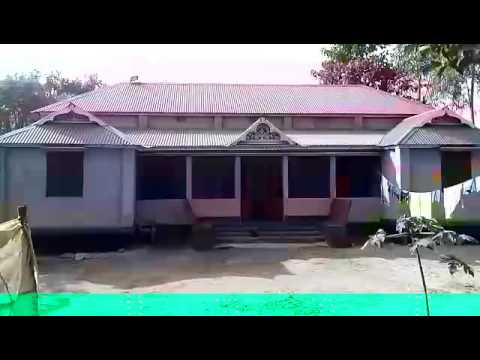 W দিয়ে ৩ টি এবং	H দিয়ে ১টি প্রশ্ন তৈরি করে আনবে।
Good bye
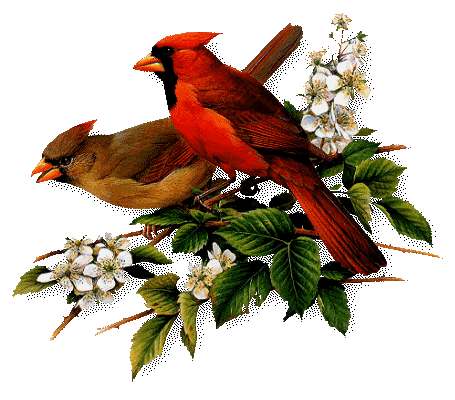 Thanks To All, See You Next.
Good bye
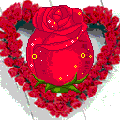